«Раз – два – три – четыре – пять – математика опять»
Электронное дидактическое пособие для детей средней группы (4 года)
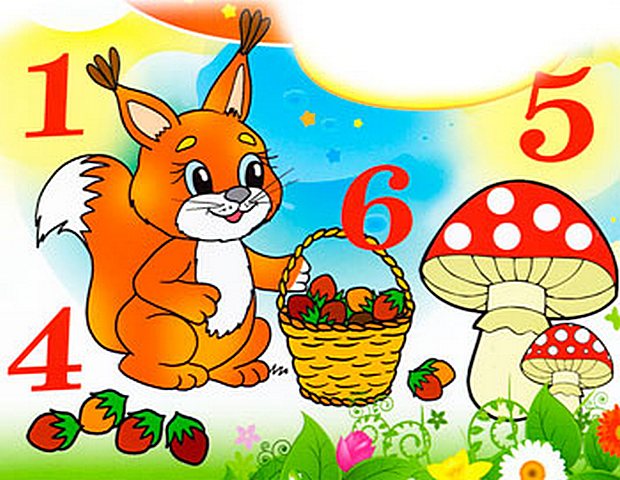 Продолжать учить считать в пределах 5, знакомить с порядковым
 числом 5, отвечать на вопросы «Сколько?», «Который по счету?».
1 вариант. Воспитатель  спрашивает детей : «Какая по счету бабочка 
взлетела и села на цветок?».
2 вариант – с целью развития памяти. Вопрос к детям: «Вспомните
какая бабочка взлетела первой, второй и т.д.
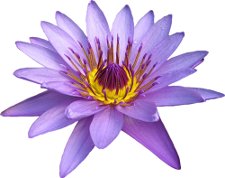 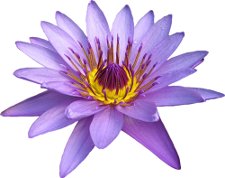 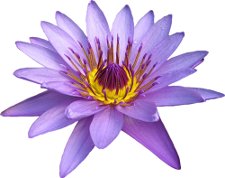 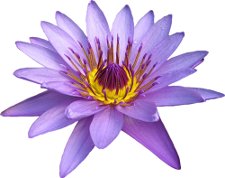 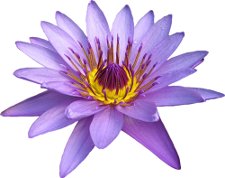 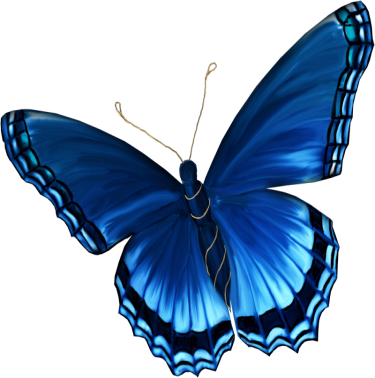 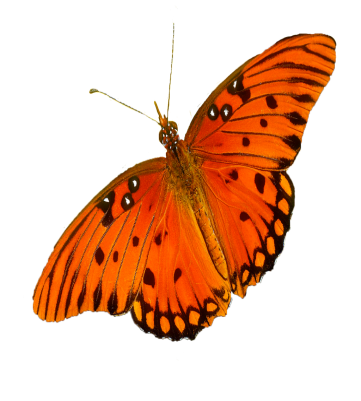 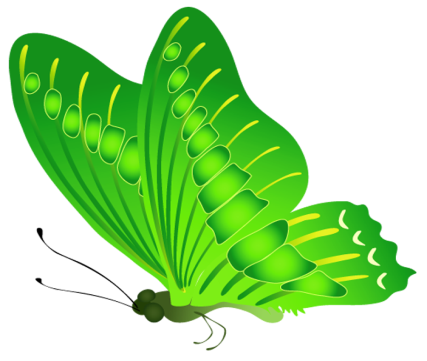 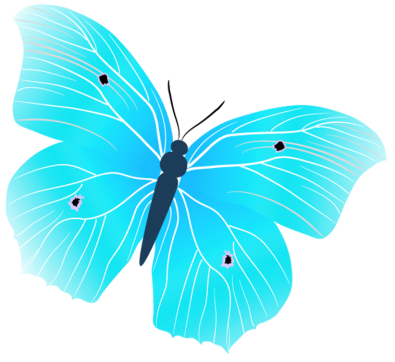 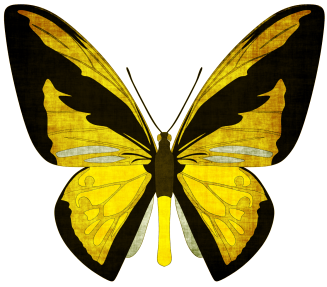 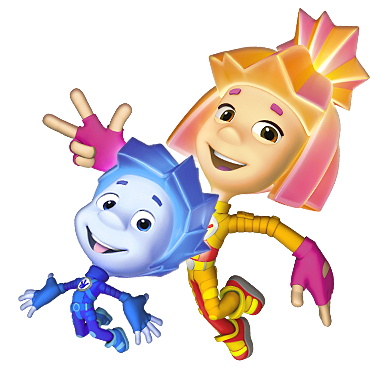 Чем отличаются ленты? Одинаковые ли они по цвету? Что можно сказать 
о длине лент? (Предлагает сравнить ленты по длине и уточняет правила
Сравнения: ленты надо положить друг под другом, подравняв их с левой 
стороны). Какая по длине красная лента по сравнению с желтой? Какая 
По длине желтая лента по сравнению с красной? (Желтая лента длиннее 
красной ленты). Аналогичные вопросы по ширине лент. (Сравниваем ленты 
по ширине, расположив их так, чтобы верхние или нижние края лент были 
на одной линии).
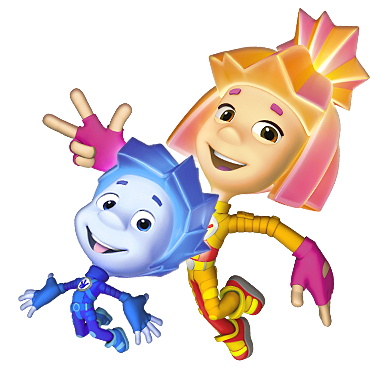 Игровое упражнение «На лесной полянке»
Дети называют место, где находится смешарик, используя слова и предлоги:
за, сзади, справа, слева, впереди, на, в, наверху.
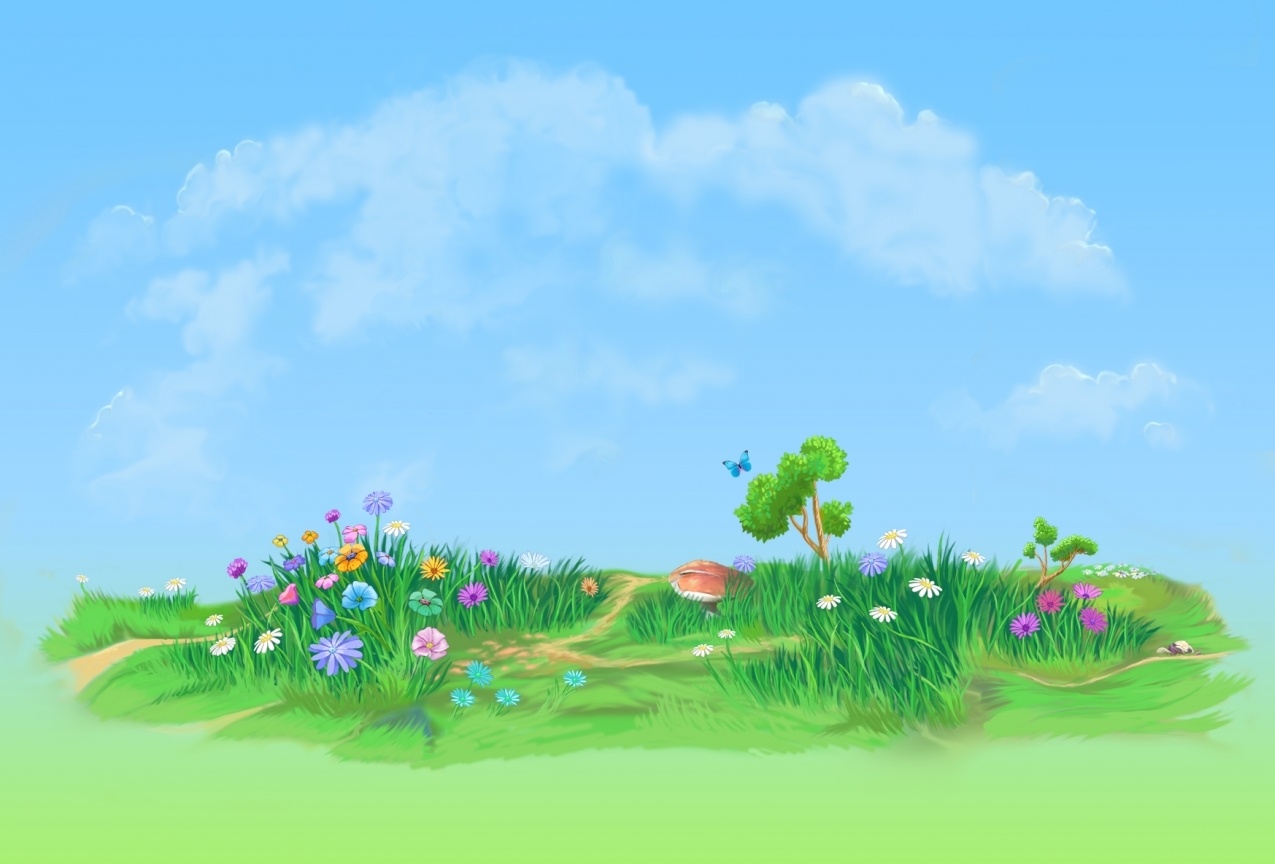 Игровое упражнение «На лесной полянке»
Дети называют место, где находится смешарик, используя слова и предлоги:
за, сзади, справа, слева, впереди, на, в, наверху.
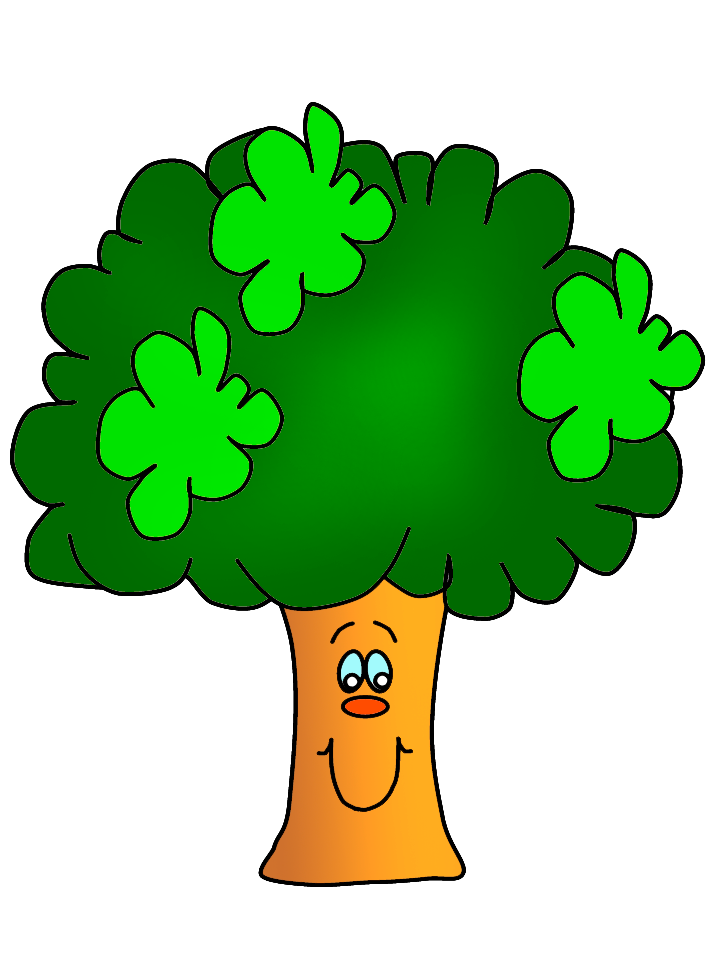 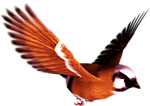 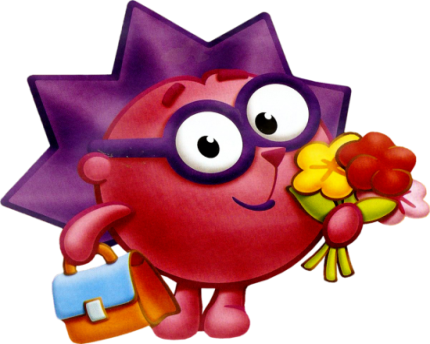 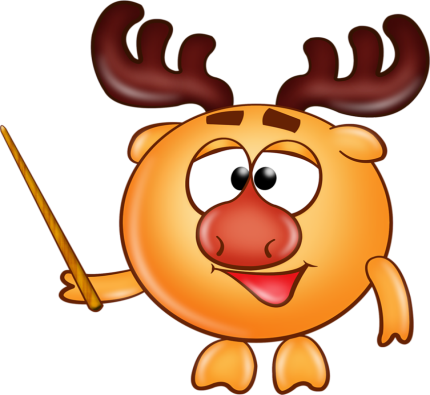 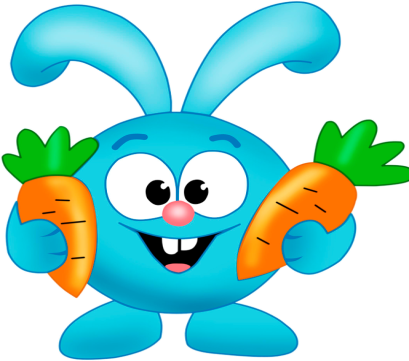 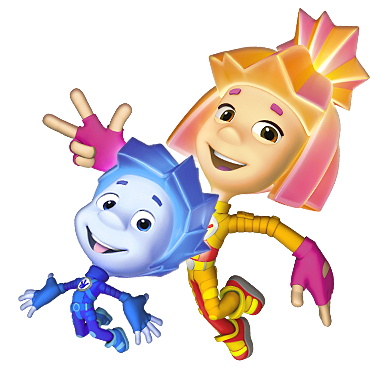 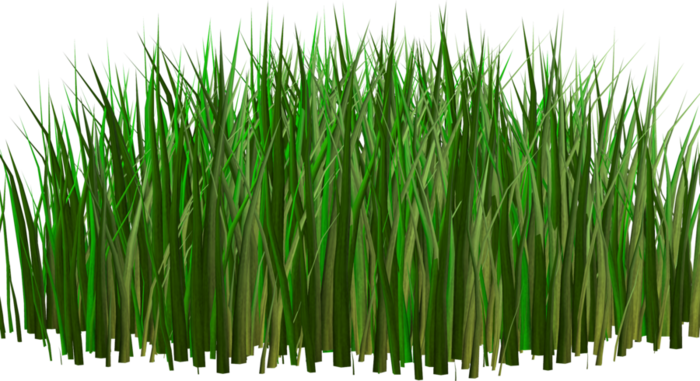 Воспитатель уточняет: «Пять смешариков и четыре пенька – сравните, что 
больше. (Что меньше). (Пять смешариков больше, чем четыре пенька). (Четыре пенька меньше, чем пять смешариков). Как сделать так, чтобы смешариков
и пеньков стало поровну?»
Дети обсуждают два способа уравнивания предметов: путем добавления или убавления одного предмета.
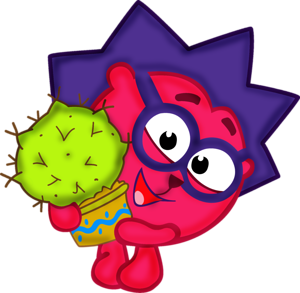 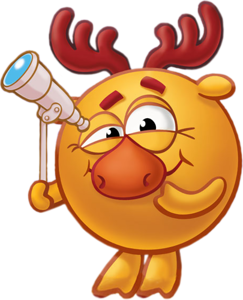 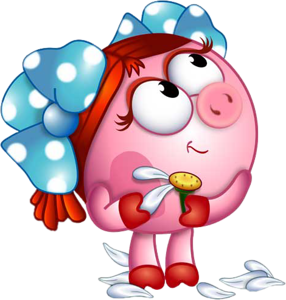 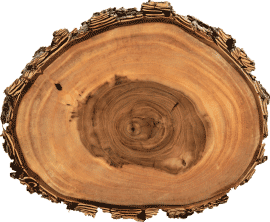 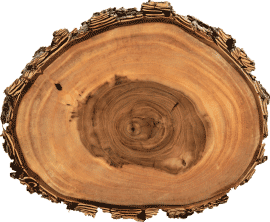 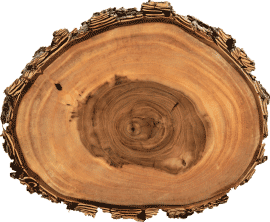 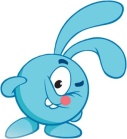 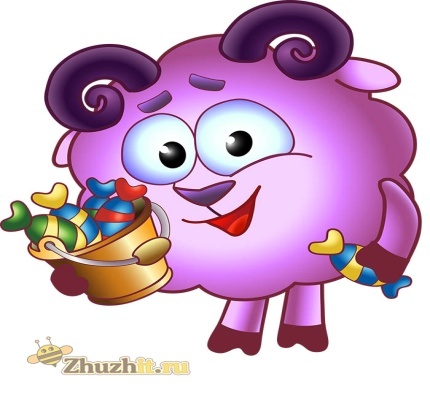 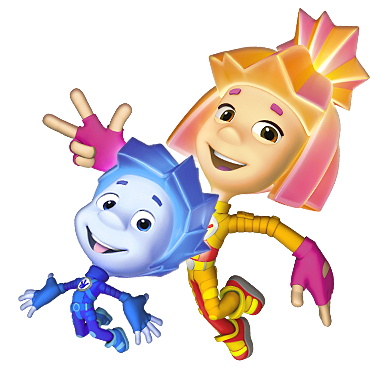 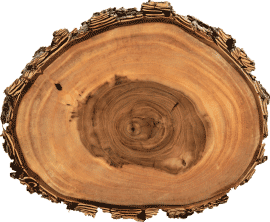 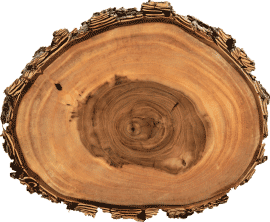 Игровое упражнение «Не ошибись»
Цель: Закрепить названия геометрических фигур.
На картинке в разном порядке вначале исчезают, а затем возникают геометрические фигуры (воздушные змеи). Это шалит озорной ветерок.  При возникновении воздушного змея дети выполняют соответствующие движения: круг - прыгают, 
Квадрат - приседают и т.д.
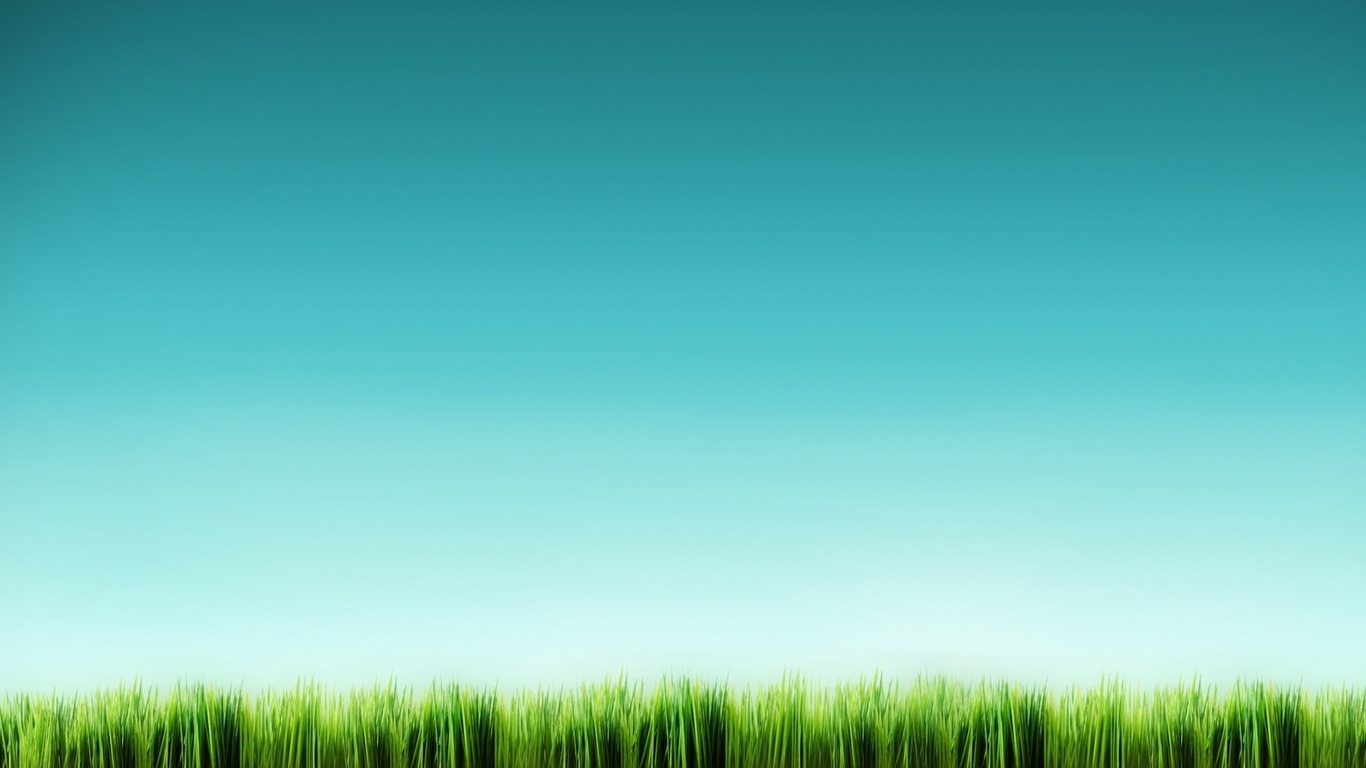 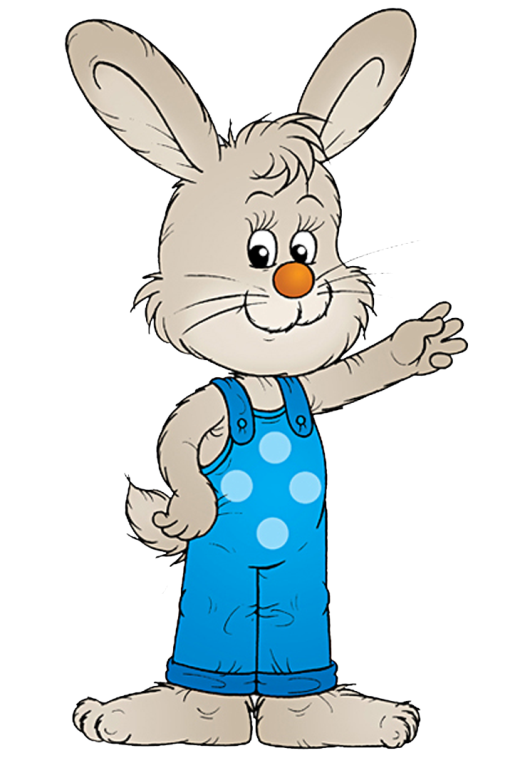 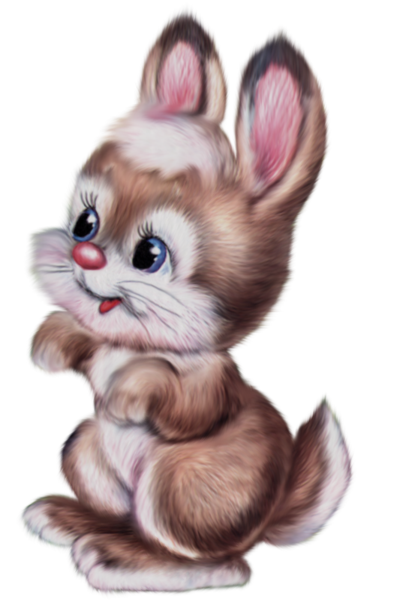 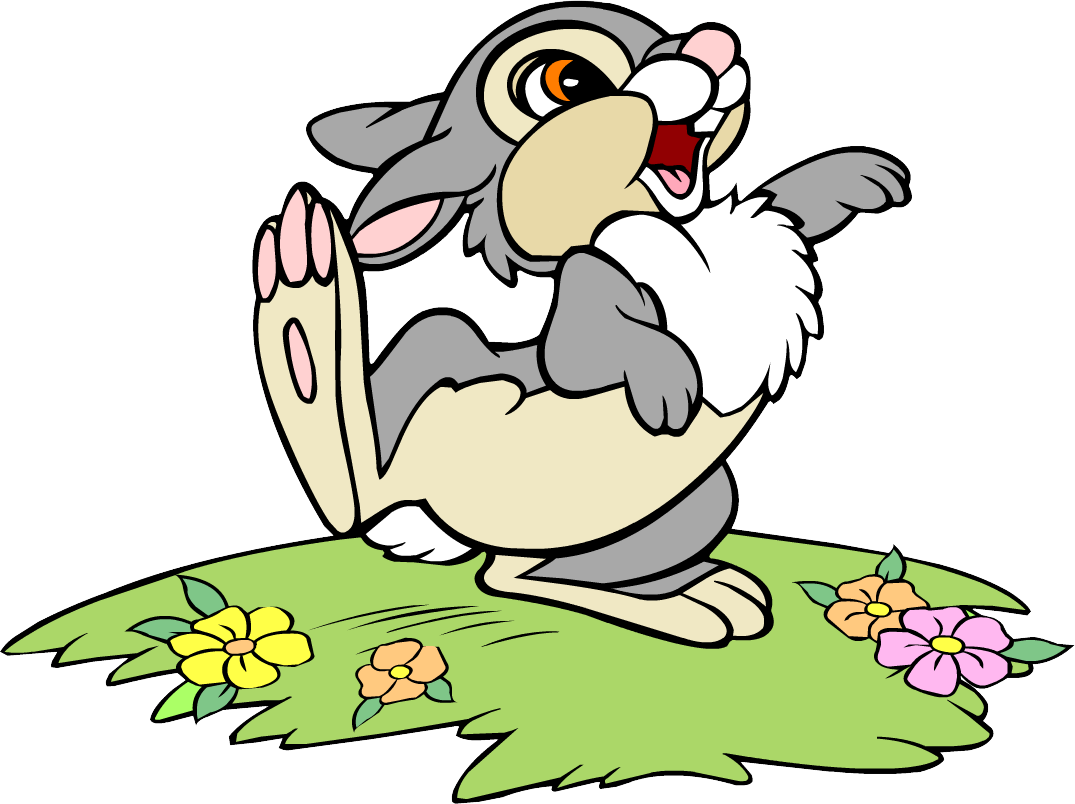 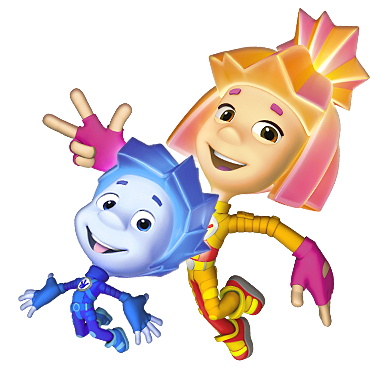 …Сколько цилиндров и чем они отличаются друг от друга. (Цветом)
Надо назвать цвет каждого цилиндра и посчитать их по порядку.
Выясняется, который по счету цилиндр желтого цвета? И.т.д.
Детям предлагается выполнить игровое задание «Украсим цилиндр картинкой»
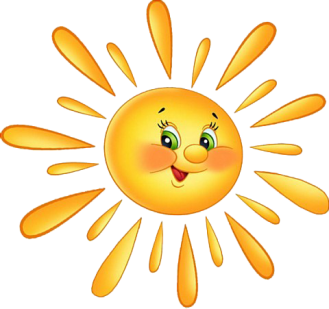 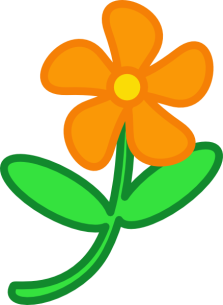 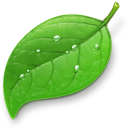 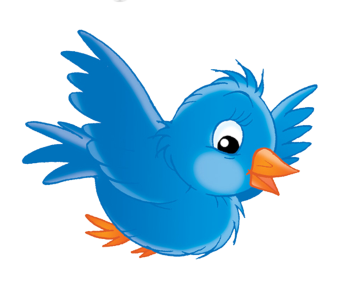 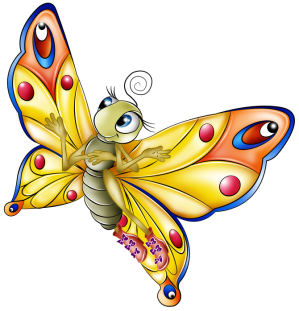 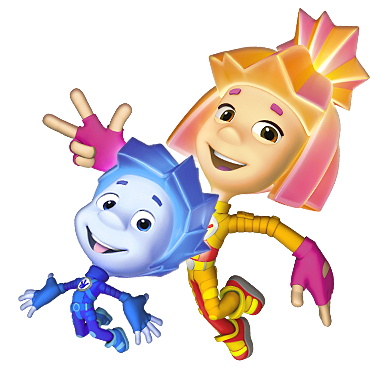 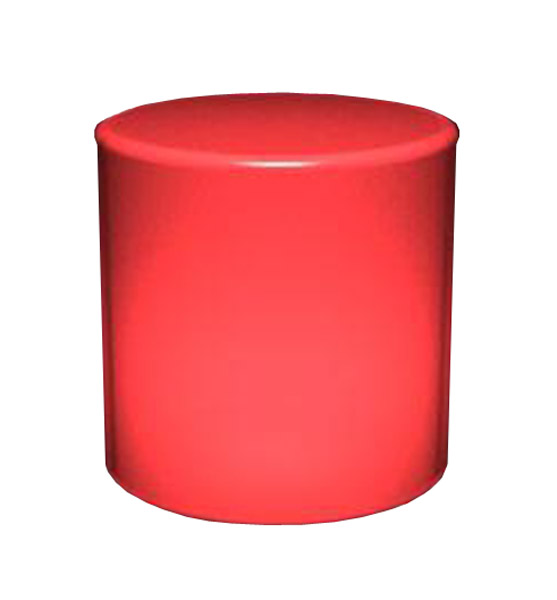 …Что можно делать с шаром, 
цилиндром? Чем похожи шар и цилиндр?
(Их можно катать.)
Чем отличается цилиндр от шара? 
(Цилиндр можно поставить.)
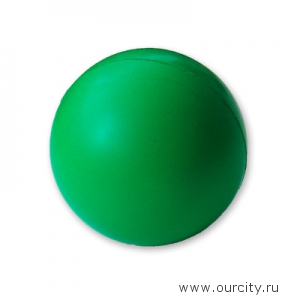 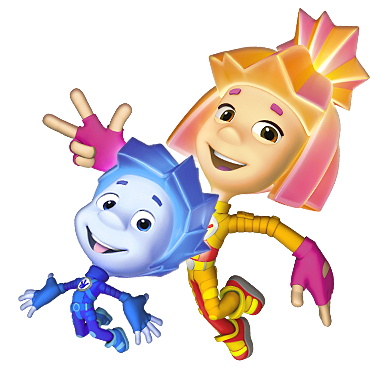 Упражнять в умении ориентироваться на листе бумаги. 
Этот материал вводиться при условии прочного усвоения 
детьми основного материала, предусмотренного программой.
Воспитатель  сообщает детям, что фея спрятала цифры под фигурками
А чтобы увидеть цифры, надо назвать место, где находятся эти фигуры.
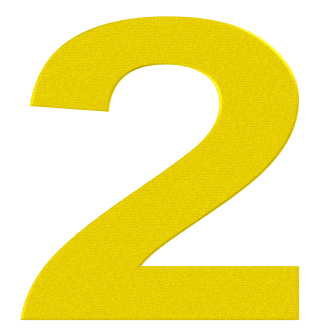 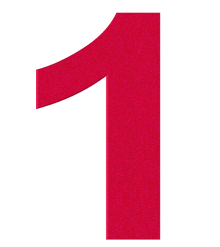 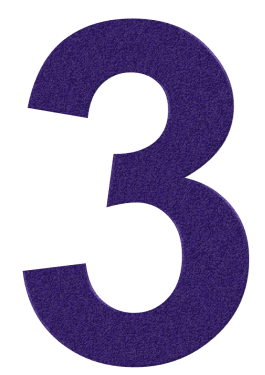 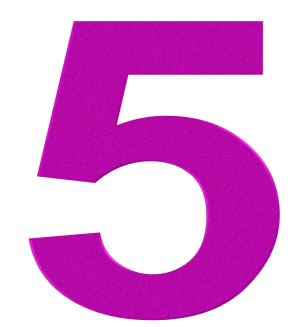 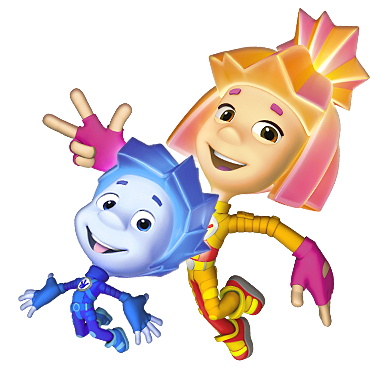 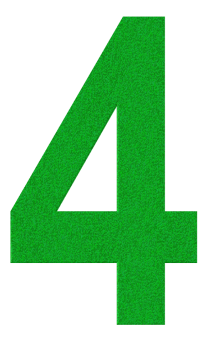 Описание работы с алгоритмом использования электронного дидактического 
пособия.
Название пособия: Интерактивная игра для детей средней группы
«Раз-два-три-четыре-пять-математика опять»
Возрастная группа: воспитанники средней группы
Пособие является методическим руководством к интерактивной игре.
Пособие содержит 9 слайдов.